DET SKJER MYE FLOTT I VÅR KIRKE!HER KOMMER ET KNIPPE BILDER OG LITT INFO FRA SKOLEÅRET 2016/2017
SOMMER 2016SOMMERFEST 2016 Vi er klare til å ta imot dere 
«Pust» var med på sommerfesten i fjor. 					Hurra for Pust!
God stemning!
Den tradisjonelle tegnekonkurransen.Alltid suksess!
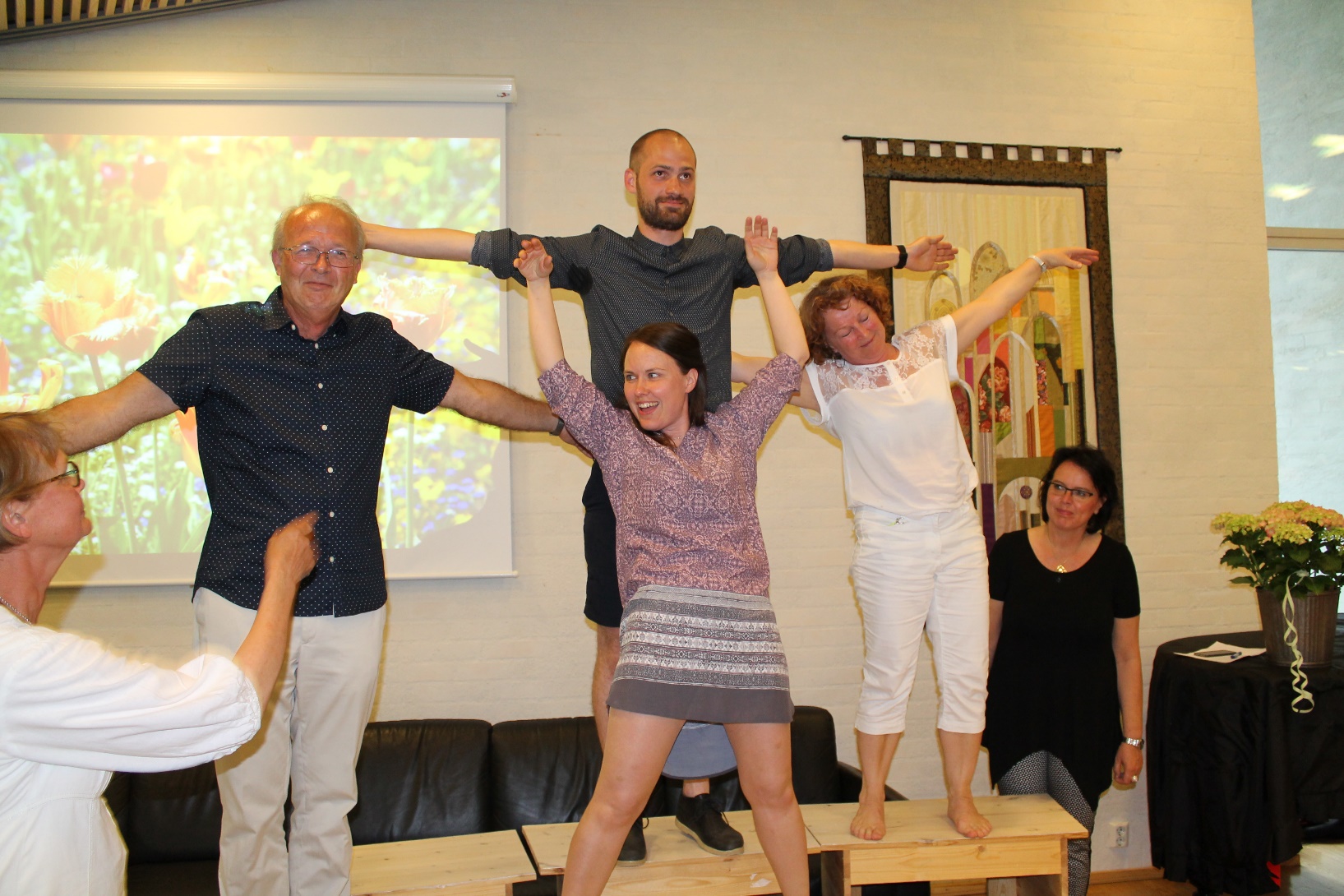 Staben gjør ting de ikke kan!!!Mimekonkurranse!
Intervju med Kari og Øystein
Årets medarbeider 2016
Anders Øya er høyt og lavt med ledninger, teknikk og gitar. En fortjent pris!
Årets medarbeider 2017
Dagfinn Holte ordner det meste av praktiske ting.
Dagfinn «handyman»
Supersøndag sommerLek etter gudstjenesten
Frans av Assisi for 1. klasse
Mai/juni 2016 hadde vi fire dager med elever fra Hagaløkka og Vardåsen skoler.
Anne Helene er hovedansvarlig for disse samlingene
Hva er historien bak ekornet Anne Helene holder.
 Barna fengsles av historiene.
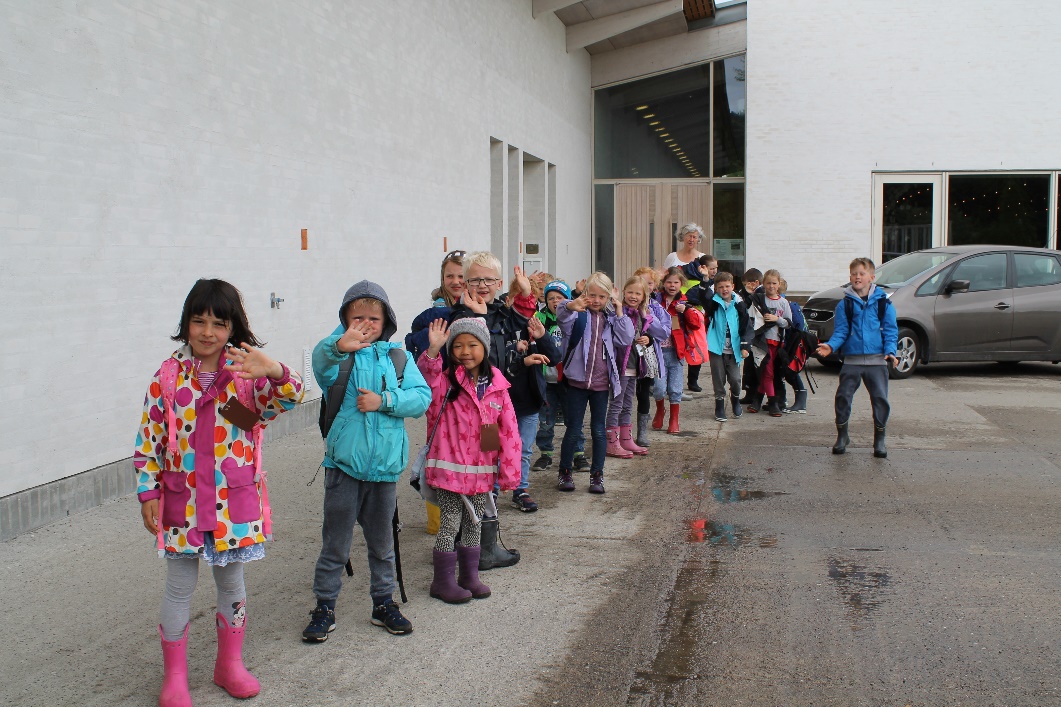 Fornøyde barn har fått kursbevis og skal gå tilbake til Vardåsen skole
Jubilantfest 2016
Helena er klar i svensk festdrakt med blomster til jubilantene.
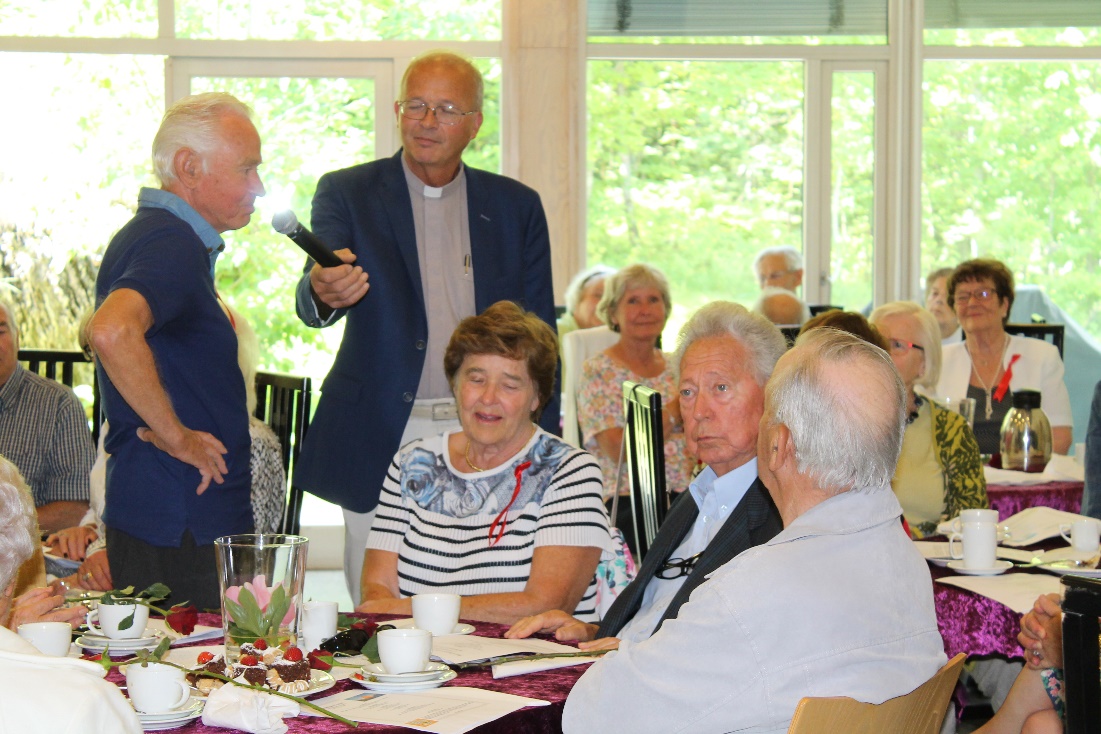 Noen av jubilantene intervjues.
Samar – en viktig støttespiller i mange sammenhenger
Språkkafe på mandager. Diplomutdeling
Barnekoret i Tusenfryd.Overnatting i Langhus kirke og deltagelse på gudstjeneste
Vox cordis på tur i Nice
Juli – augustFeriestemning og gudstjenesterog…………
…….forberedelser
Gudstjenester
Myldredag
Konserter
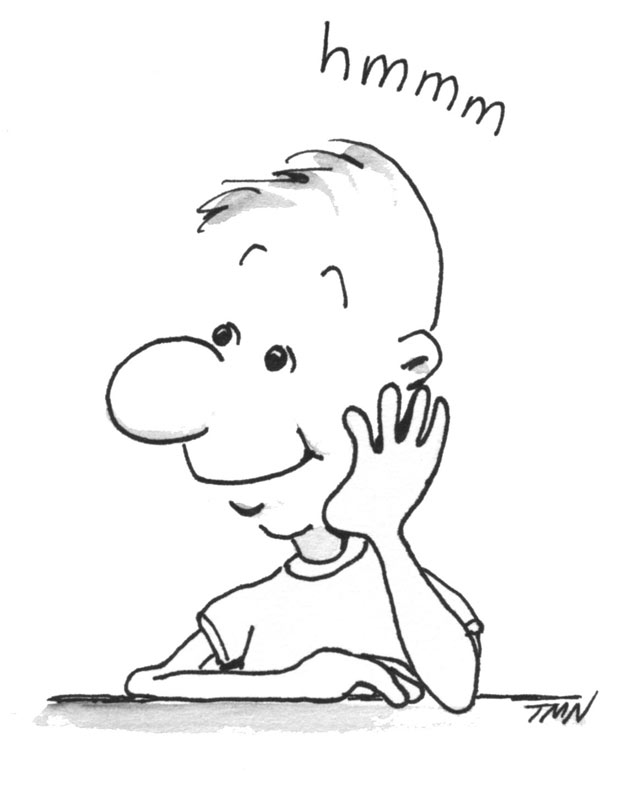 Søndagsskole
Hva med????
Bruktmarked
Torsdagstreff
Kor
Ungdomsarbeid
Hvordan…..???…. Hmmm.
KONFIRMANTER OG UNGDOM
KONFIRMANTUNDERVISNING
KONFIRMANTLEIR
KONFIRMASJON
LEDERTRENING
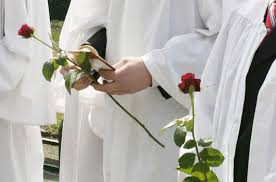 HØSTSEMESTERET ER I GANG
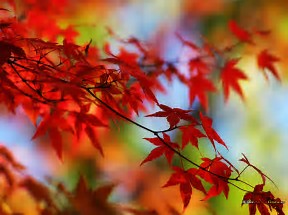 Barnekoret reiser rundt til skolene for å holde konsert og markedsføre koret
TORSDAGSKAFFE OG TORSDAGSTREFFHVER TORSDAG GJENNOM HELE ÅRET
HELENA ØNSKER ALLE VARMT VELKOMMEN
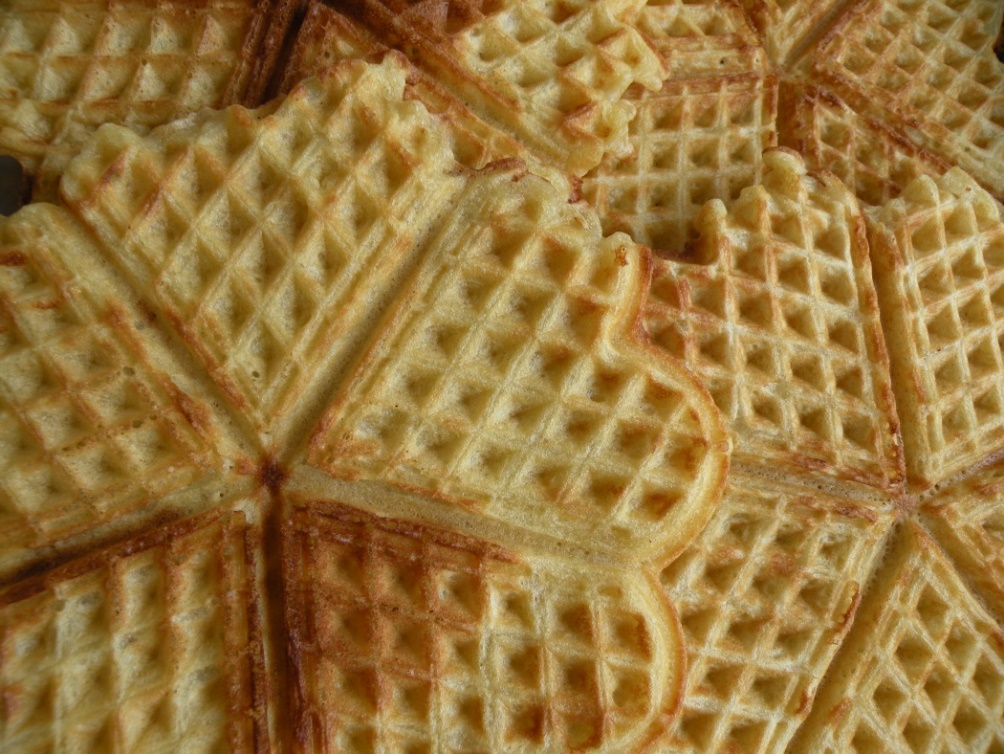 Tid for god prat!
BØNNESAMLINGERHVER ANNEN TORSDAG KL. 1100
Konfirmasjon i september.
MYLDREDAG 25 SAMLINGER I ÅRET
MIDDAG
SANG
BIBELFORTELLING
KNØTTESANG
FIREFEMKLUBB
KOR
KAFFE/VAFLER
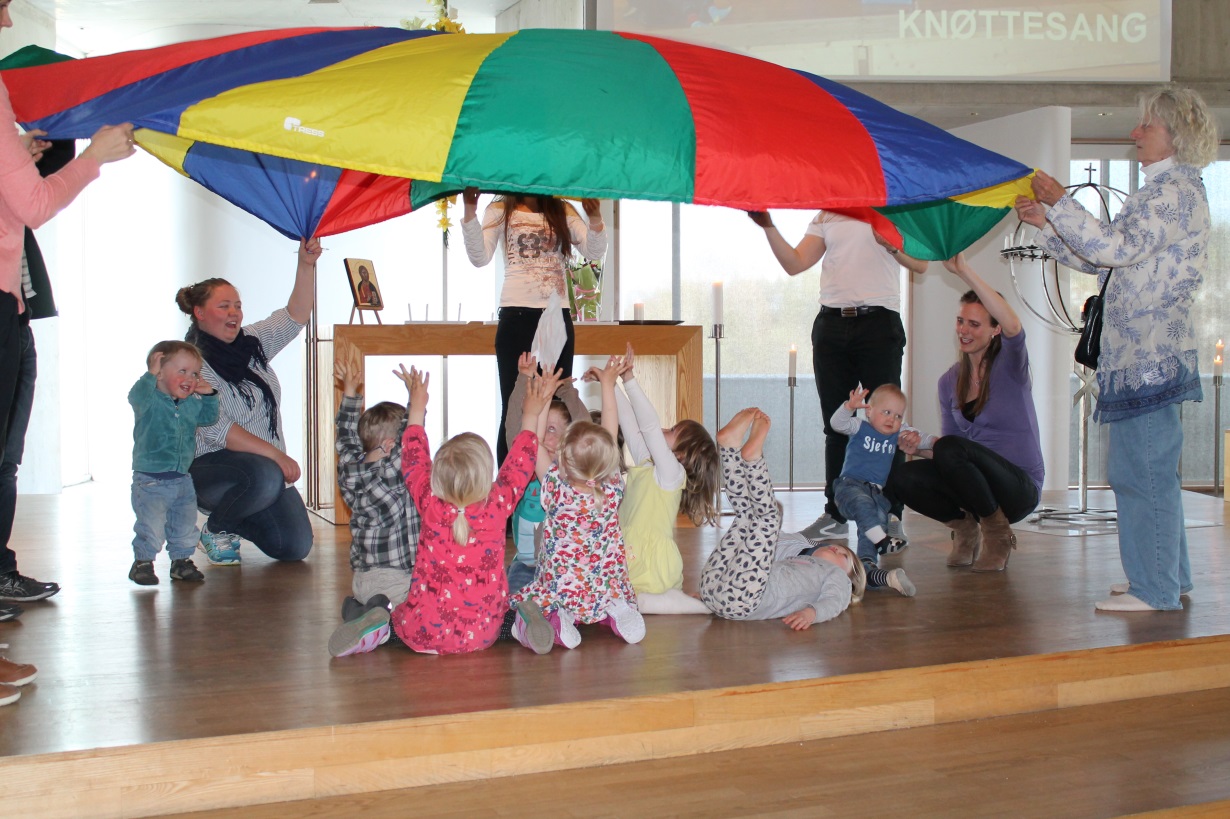 Firefemklubben selger lodder for Misjonprosjektet vårt
Pustsamlinger
Staben besøker Engelsrud barnehage 10 – 12 x pr år.Her har 4 og 5 åringene laget flott bilde til å ha på veggen hjemme
Trofast medarbeiderRandi Holthhar jobbet en mannsalder i Engelsrud barnehage.Vi fikk være med og feire!
Det jobbes med planene for underetasjen
LYS VÅKEN 201610 – 12 ÅRINGER OVERNATTET I KIRKEN!Ungdomsledere forbereder storinnrykk!
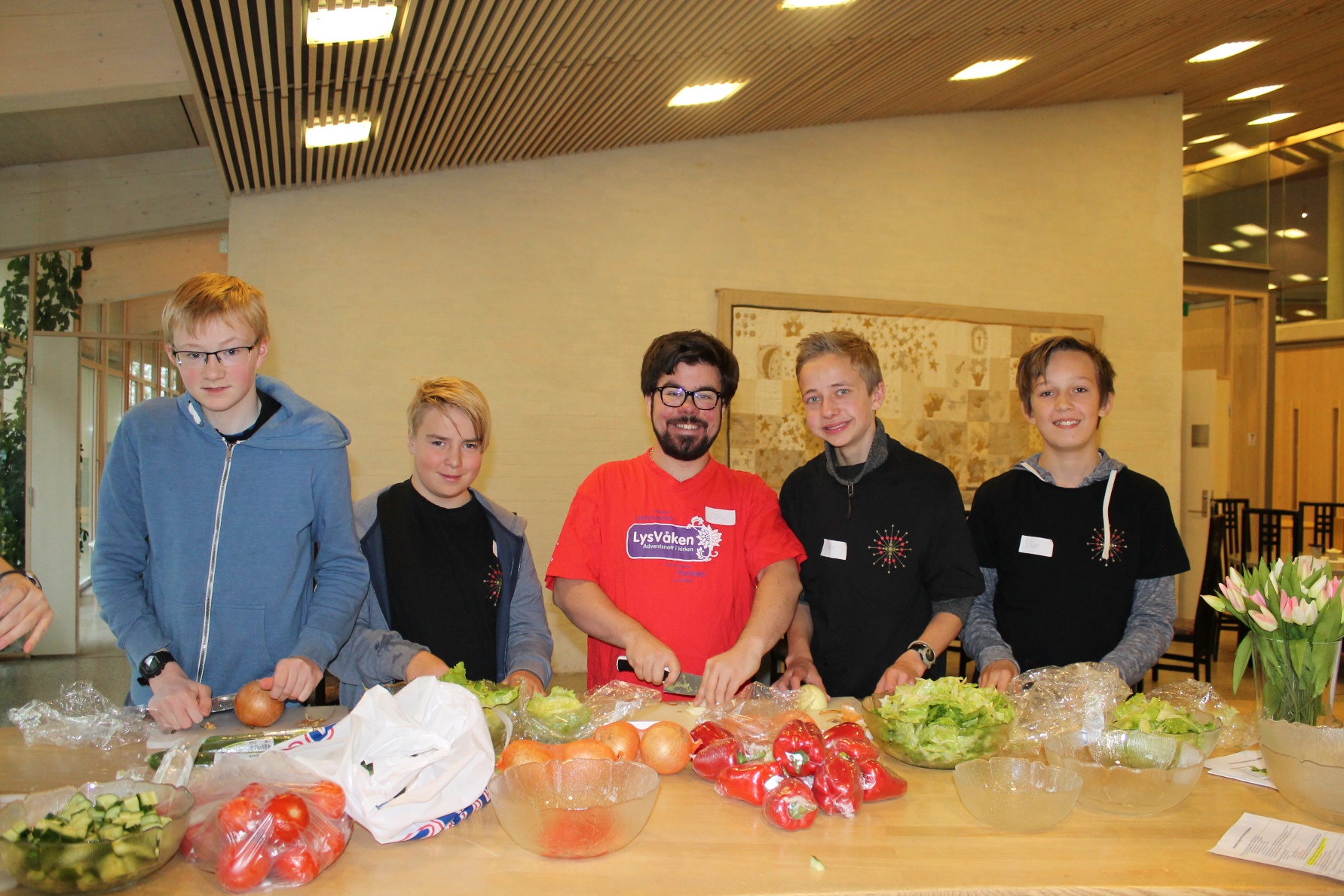 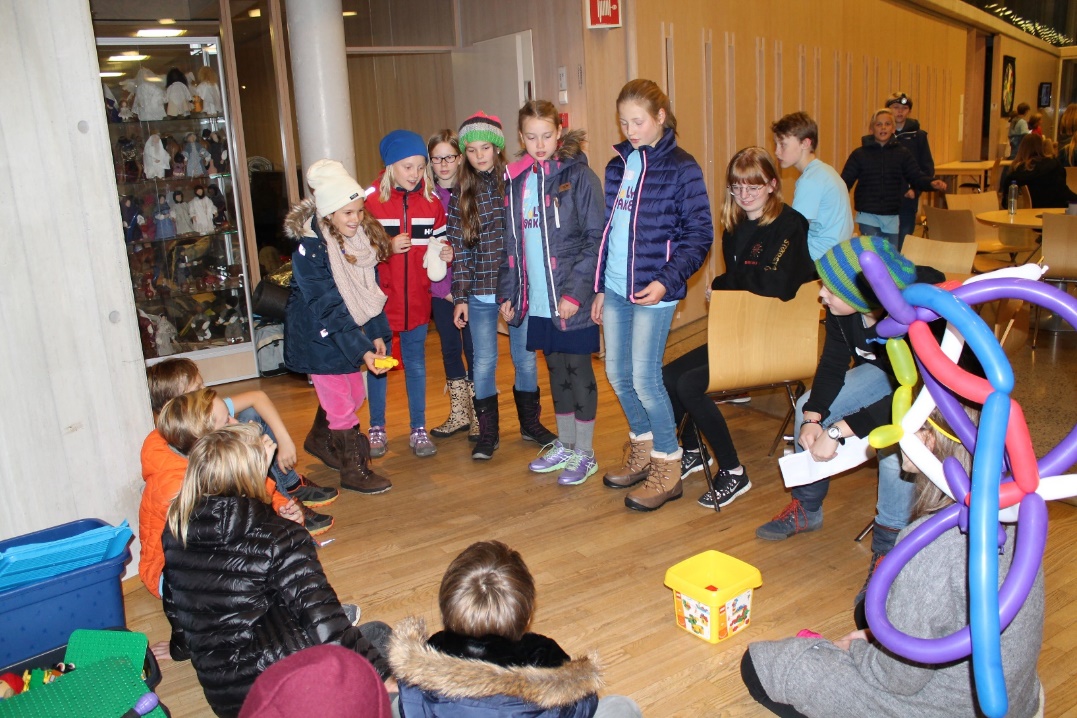 Mye action på et døgn!
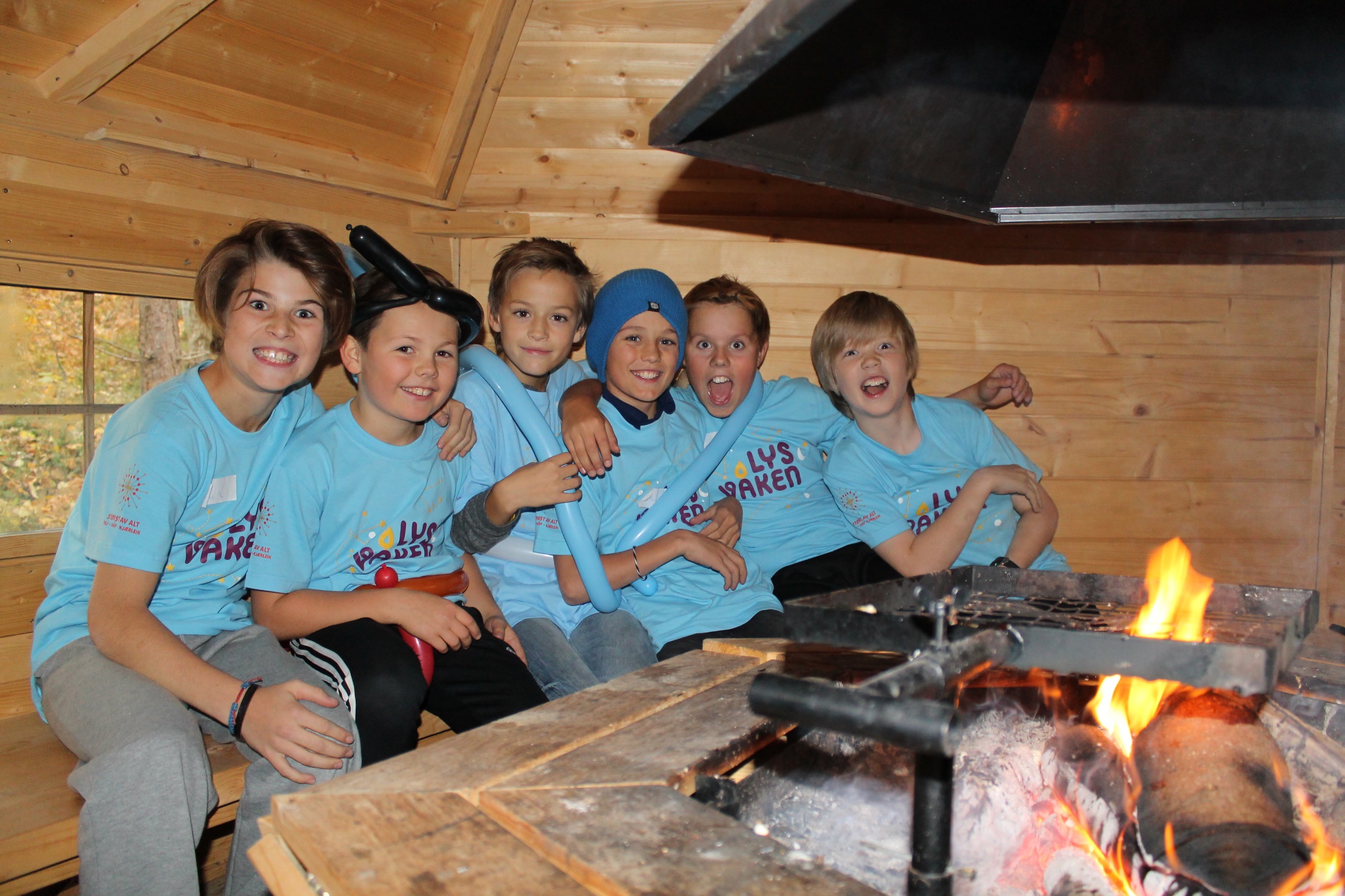 Dag forteller på myldredag
Store korjenter synger på Asker kulturhus
Barnehagene på besøk i kirken før jul
Innskriving
i manntall.
Etter samlingen i kirkerommet får barna pepperkaker
av Engelen Gabriel.
Myldreavslutning des. 2016Knøttene i aksjon under ledelse av Mari Elise
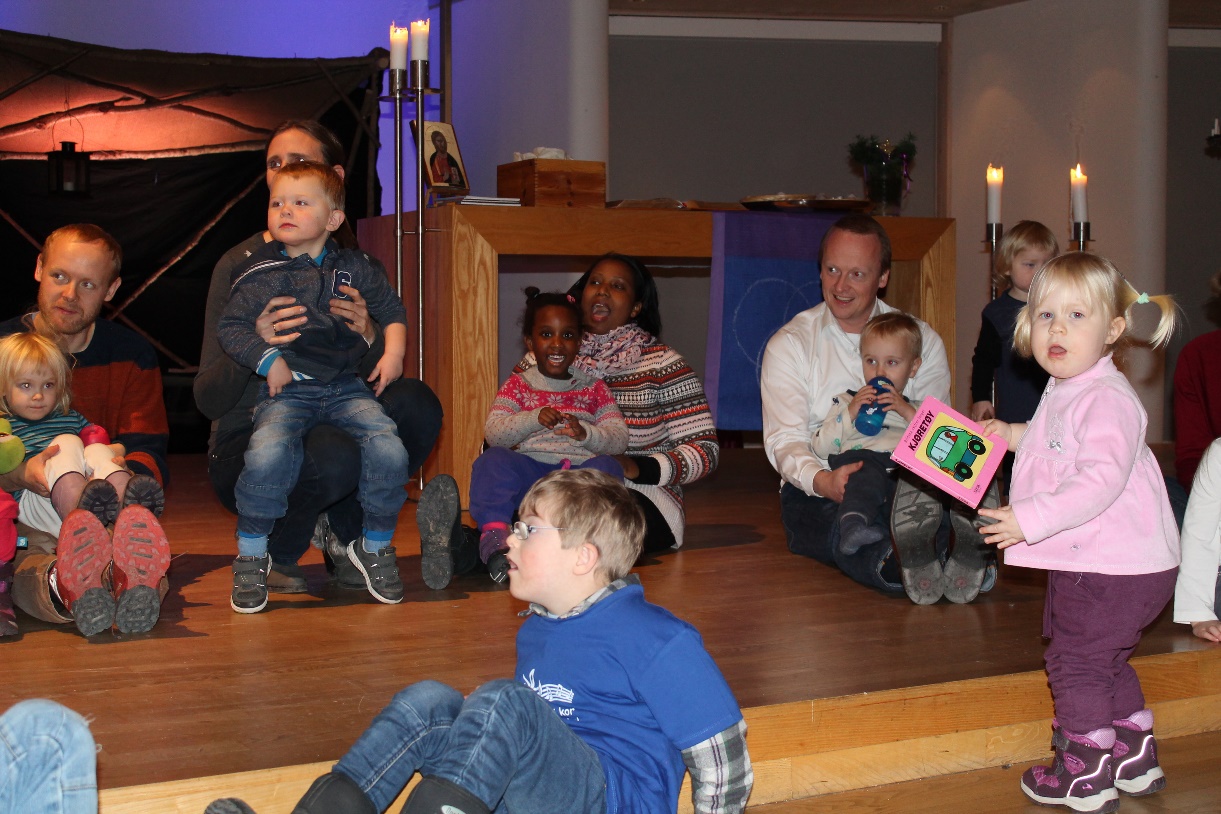 Firefemklubben. Sara Agdestein leder
Lystenning avslutter hver myldreavslutning
Advent
GUDSTJENESTER
SKOLENE PÅ BESØK
BARNEHAGENE PÅ BESØK
AVSLUTNINGER
JULEKONSERTER
JULEGUDSTJENESTE
HØYTIDSGUDSTJENESTE
Supersøndag advent med juleverksted
Skolene på besøk
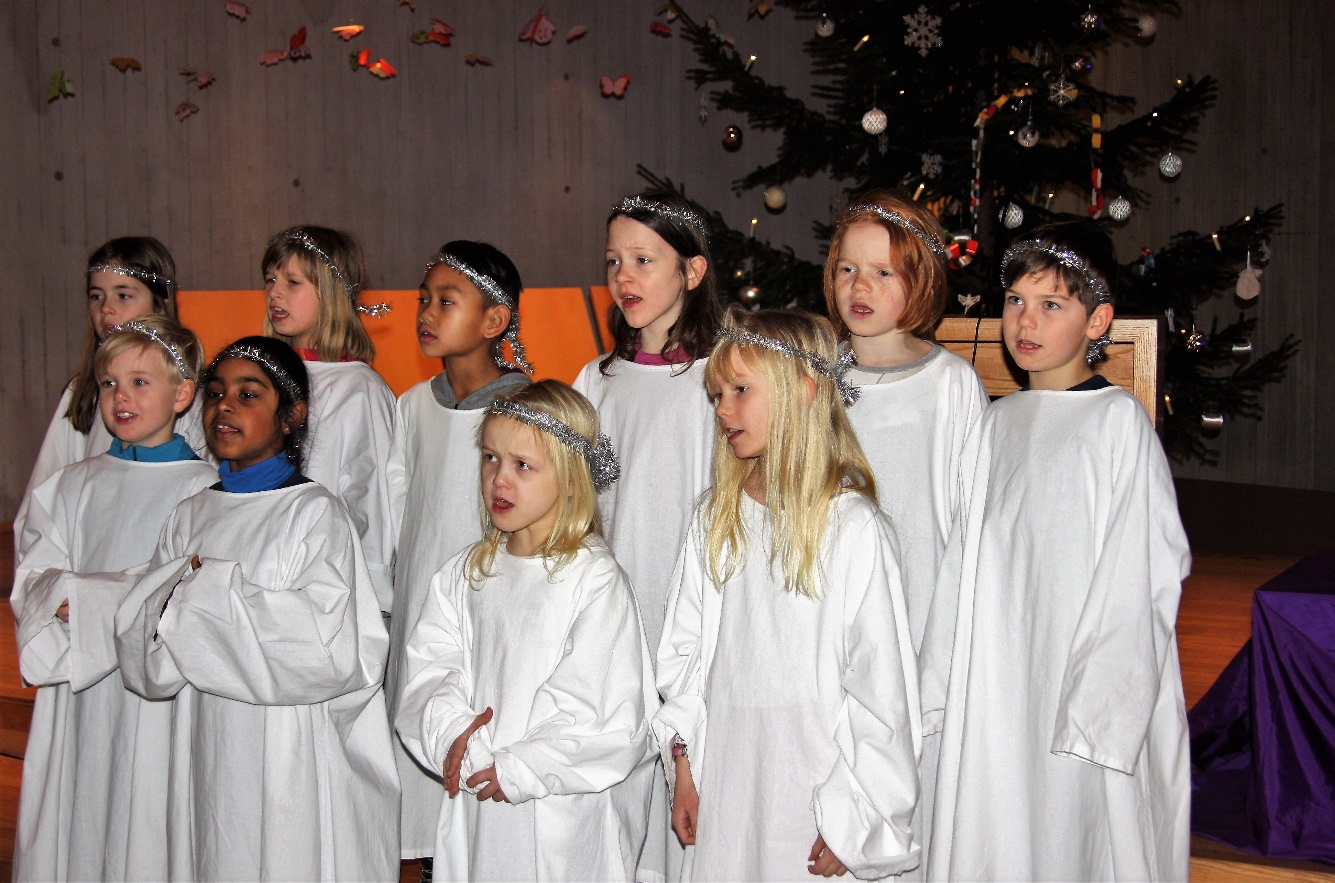 Koret baker lussekatter i hjemmene til Luciafeiring på Asker bibliotek
Frivillige kjøper inn lys og pynter treet
Vox cordis og barnekoret har fantastisk konsert sammen!
Luciakor
Vox cordis
Julemarked
HELLIGTREKONGERSFEST 8. januar
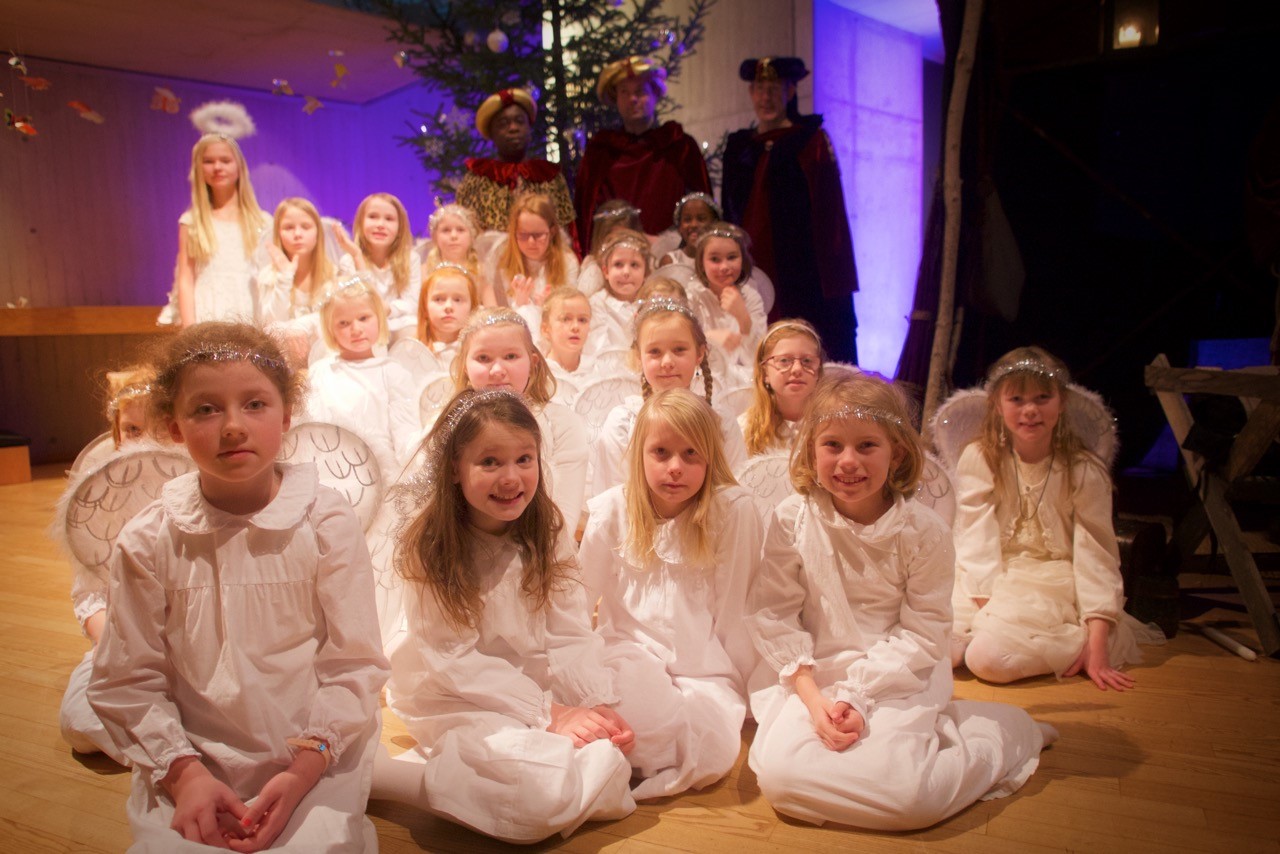 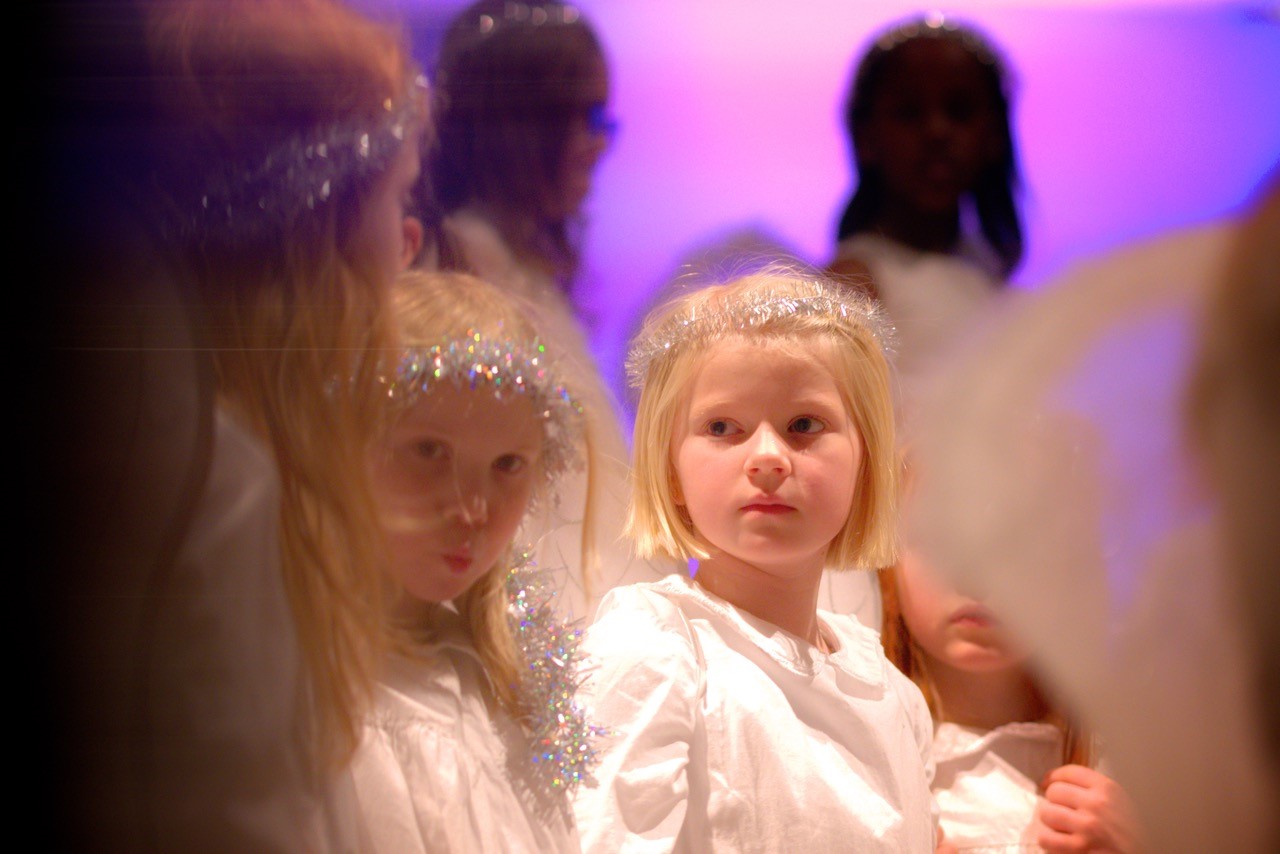 Nytt år, og nye barn kommer inn i vår verdensvide kirke og inn i vår menighet
FadderoppdragFadderne får i oppdrag å gå til dåpsbarnet på 1., 2 og 3 års dåpsdag med pakke fra Vardåsen menighet
Nytt orgel
Endelig i boks. Kontraktinngåelse!Orgelet skal innvies 18. mars 2018
Supersøndag BibelHvem er disse bibelske personene?
21. Mars er verdens Downs syndrom dag.Vi feirer mangfold på myldredag.Symbolet for denne dagen er å ha på to ulike sokker.
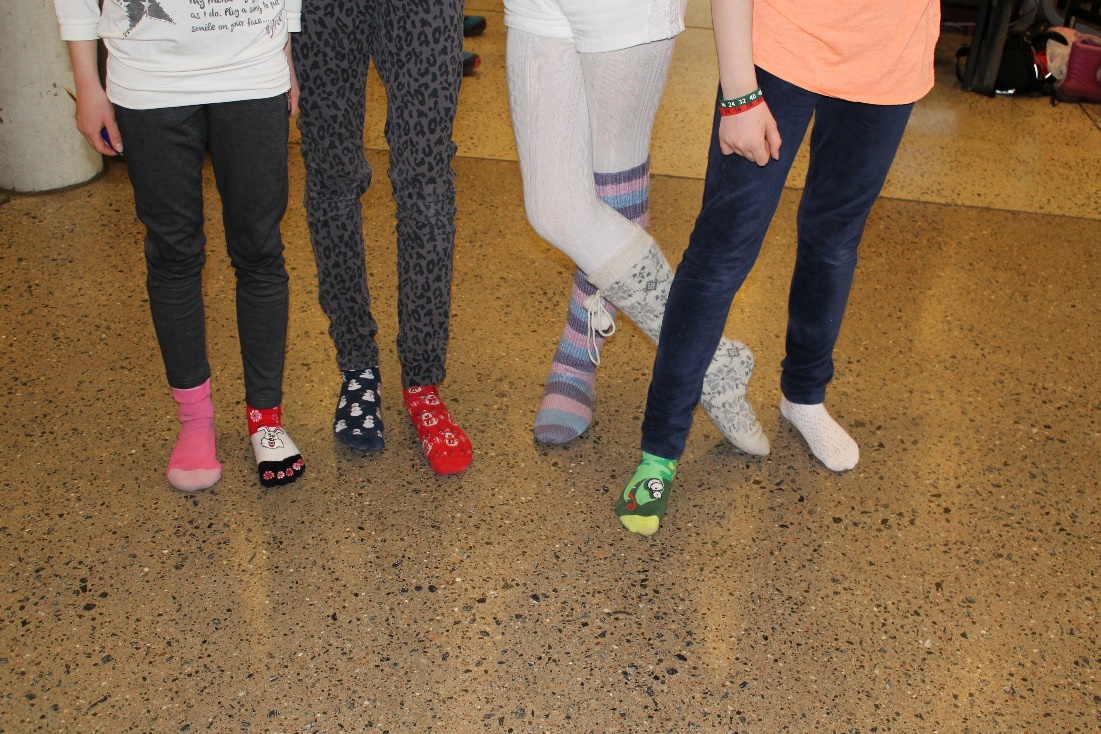 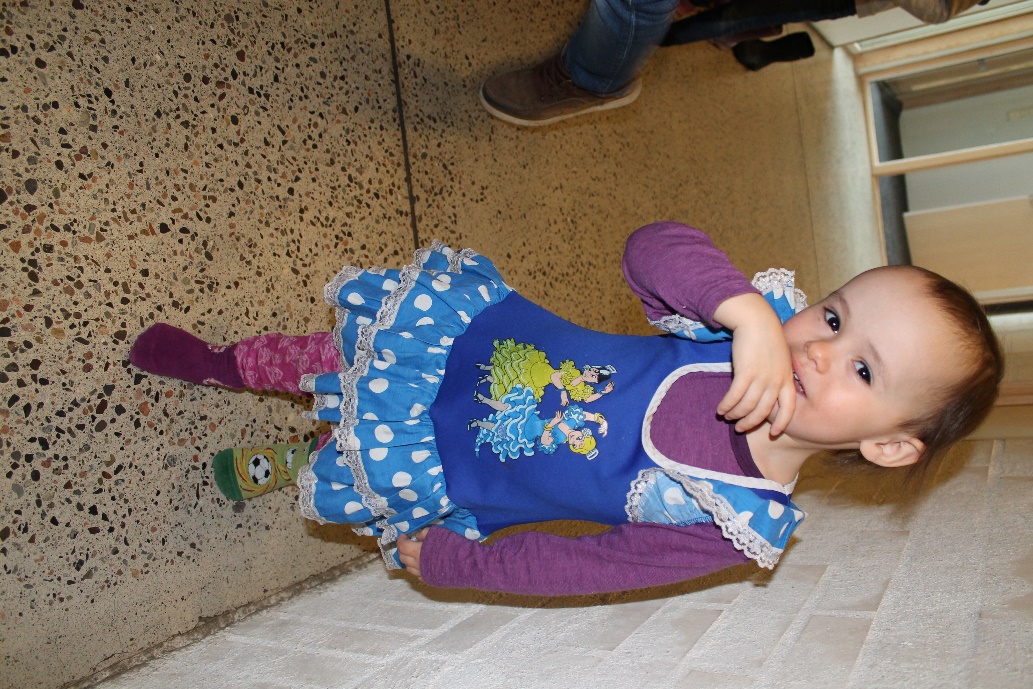 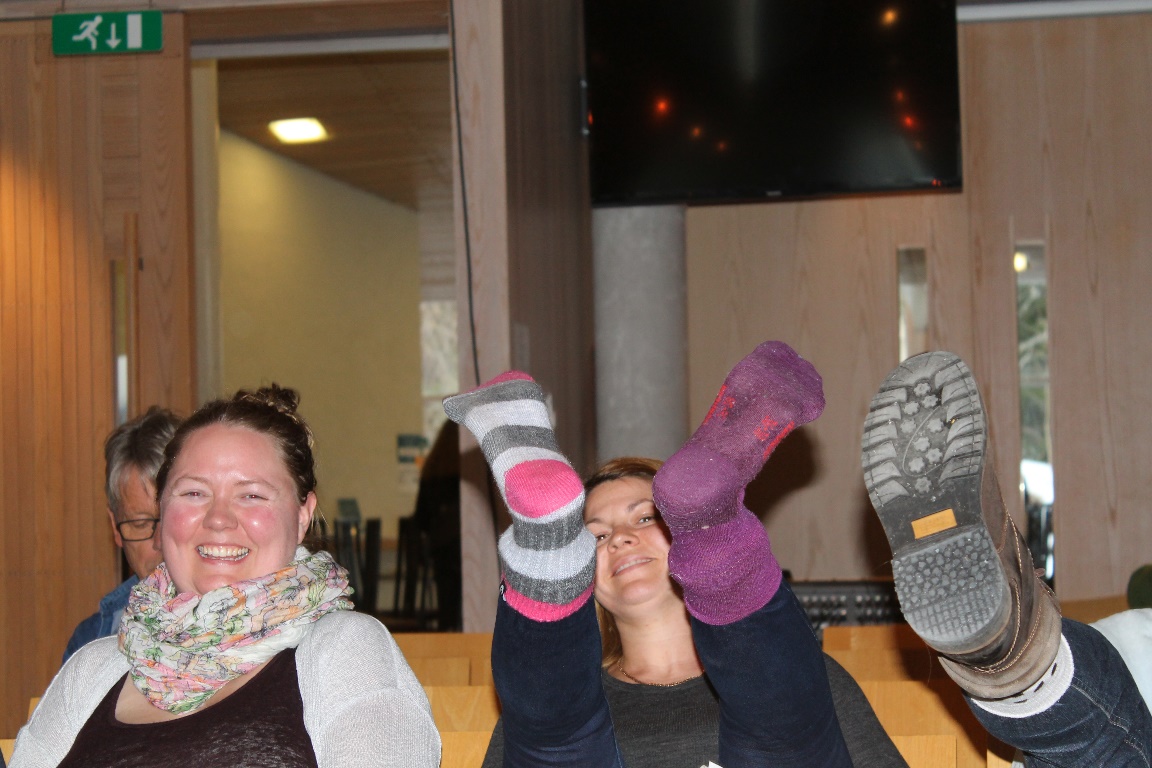 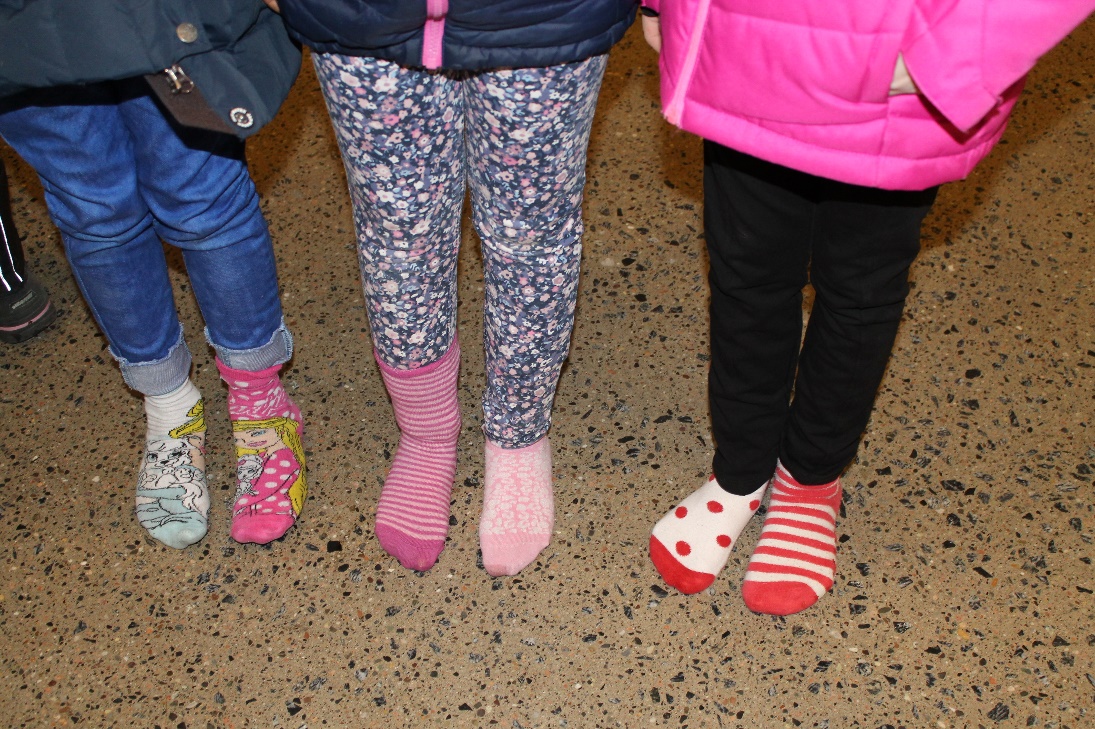 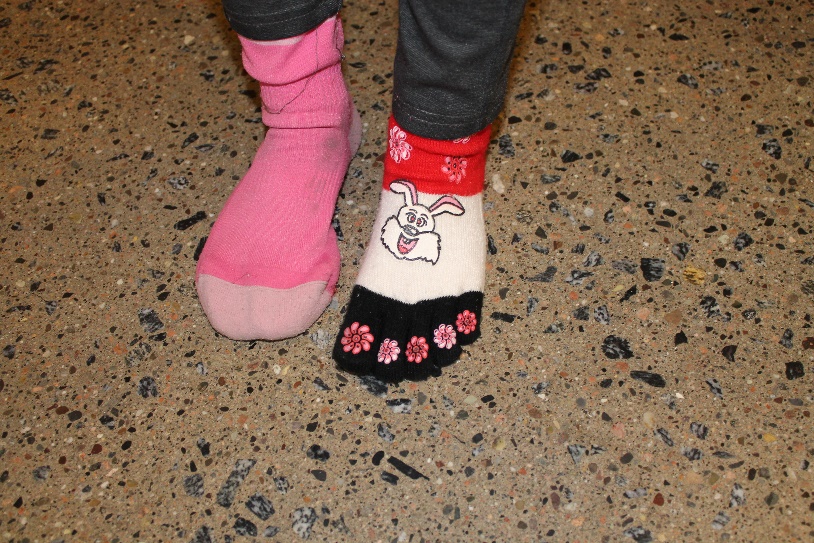 Jesper  har Down`s syndrom. Han fryder seg over sine fargerike sokker
Lørdagsklubben45 tilstede i Vardåsen kirke med Bocca, ludo og gudstjeneste
Bocca
Dag sogneprest har nettopp lært seg et nytt spill!
Lørdagsklubben avslutter med gudstjeneste
TÅRNAGENTHELG7 - 9  ÅRINGER LØSTE MYSTERIER I KIRKENHva er nattverd? Hvorfor er det så mange farger på prestens klær?
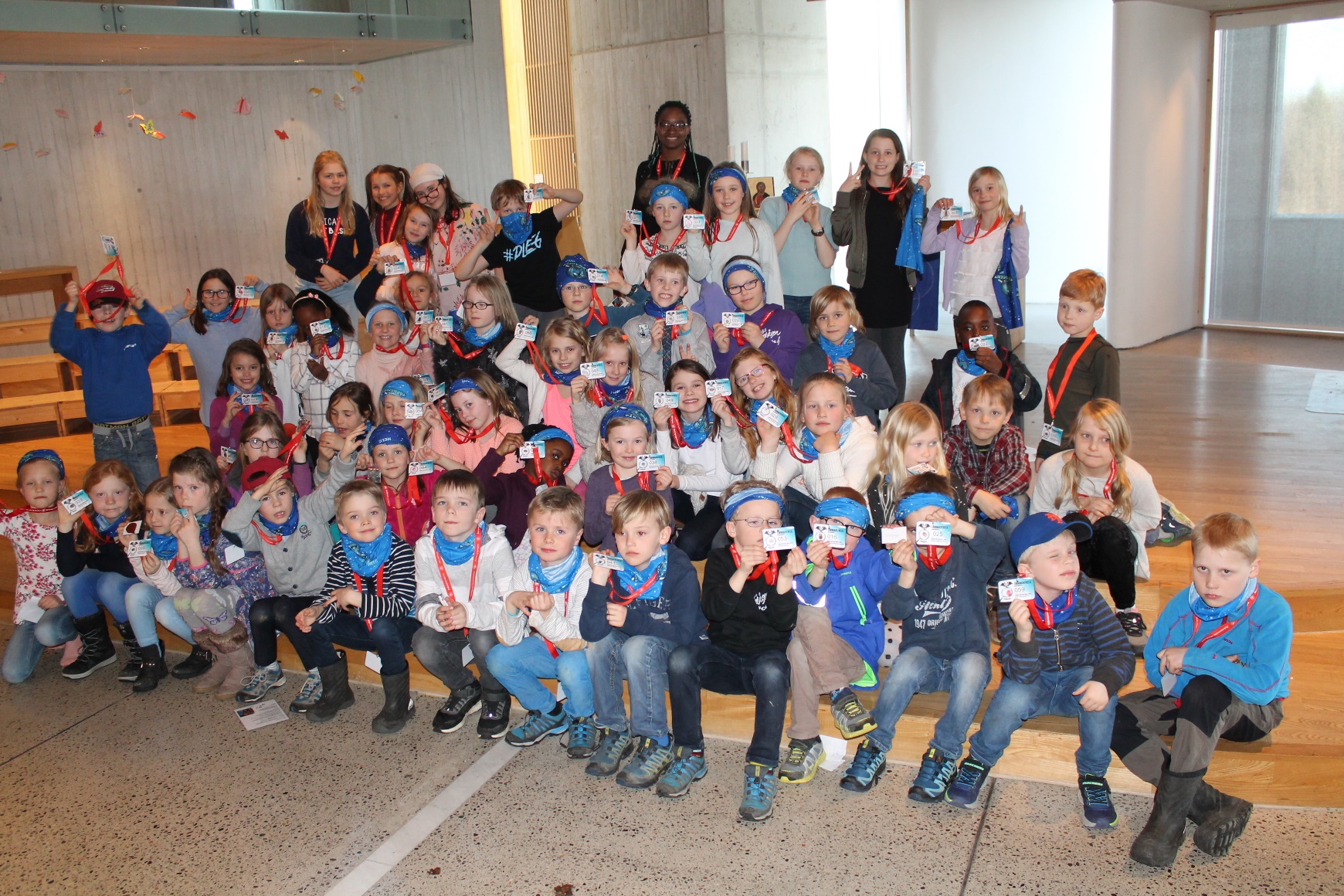 Hva slags klær har presten i skapet sitt?
TÅRNAGENTENE LÆRER Å LØSE MYSTERIER AV POLITIET
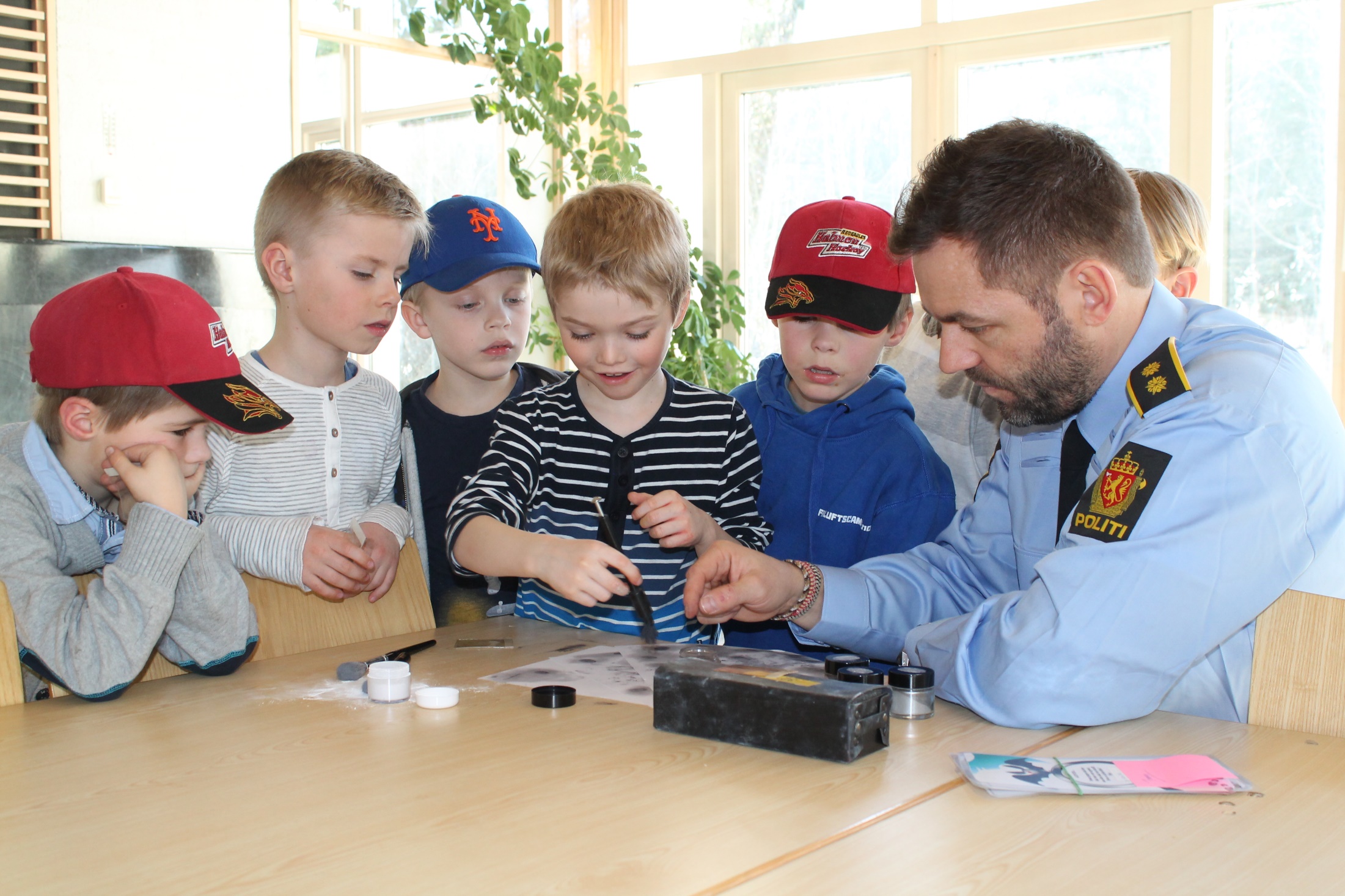 Supersøndag påskePåskeverksted
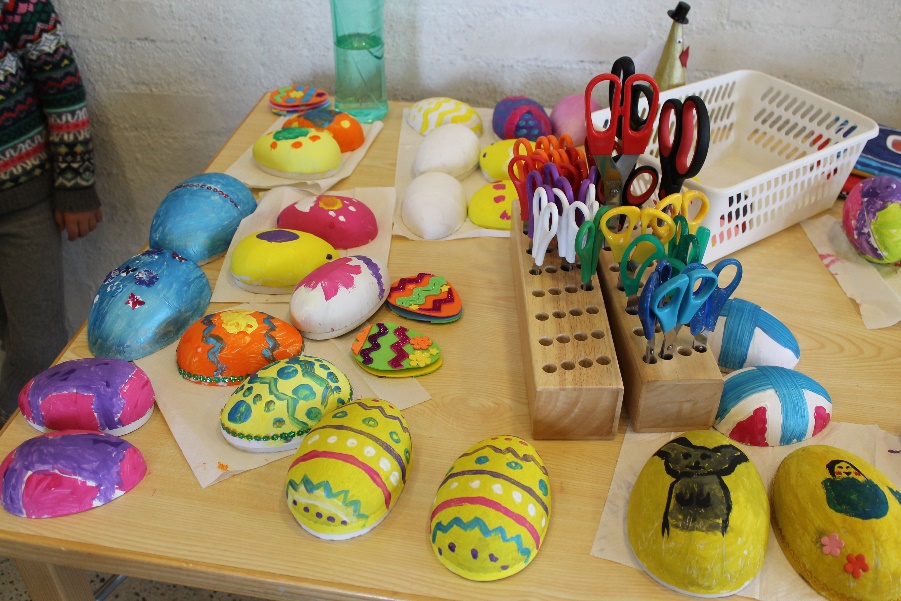 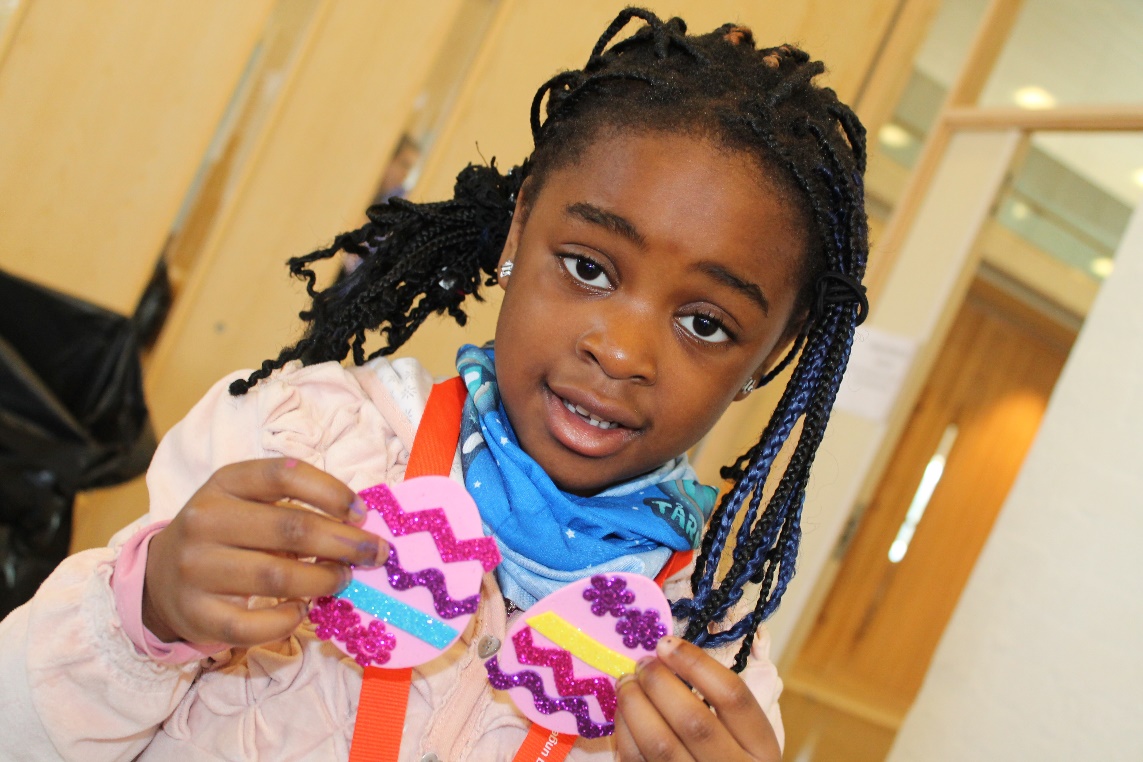 KIRKENS NØDHJELP
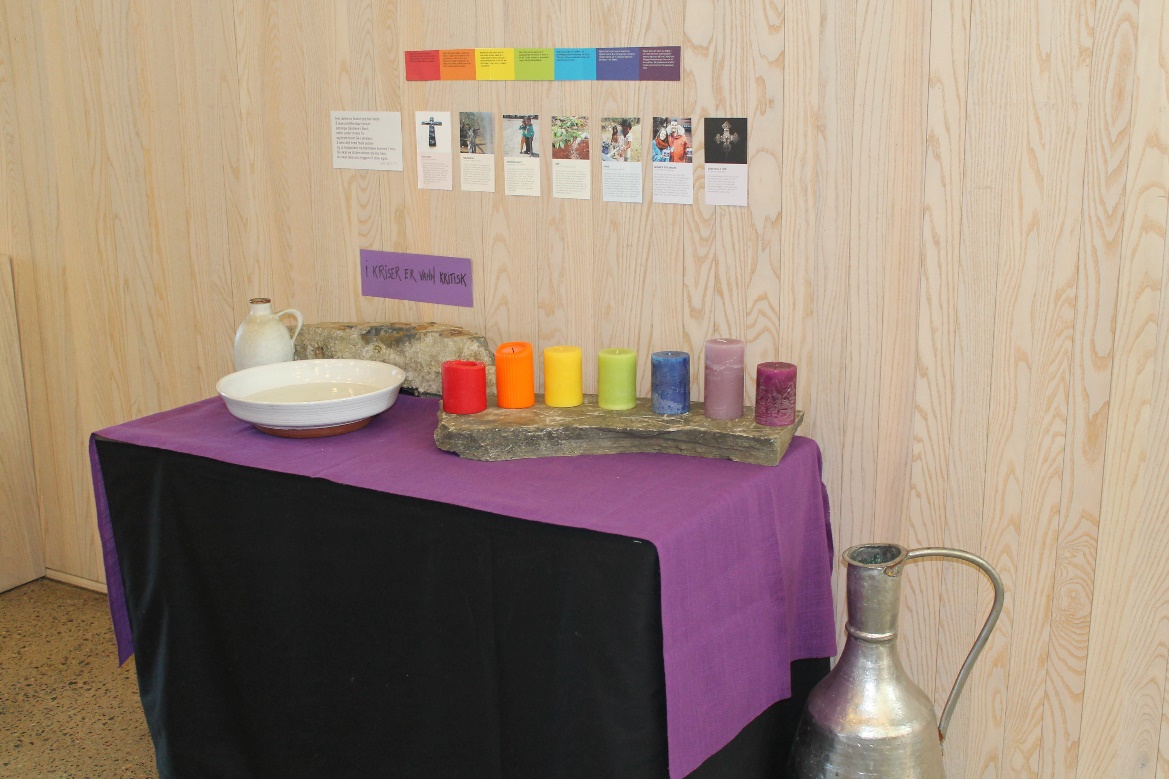 KONFIRMANTENE SAMLET INN 51.249,- TIL VÅRT INTERNASJONALE DIAKONALE ARBEID.
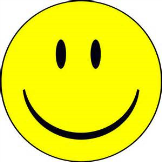 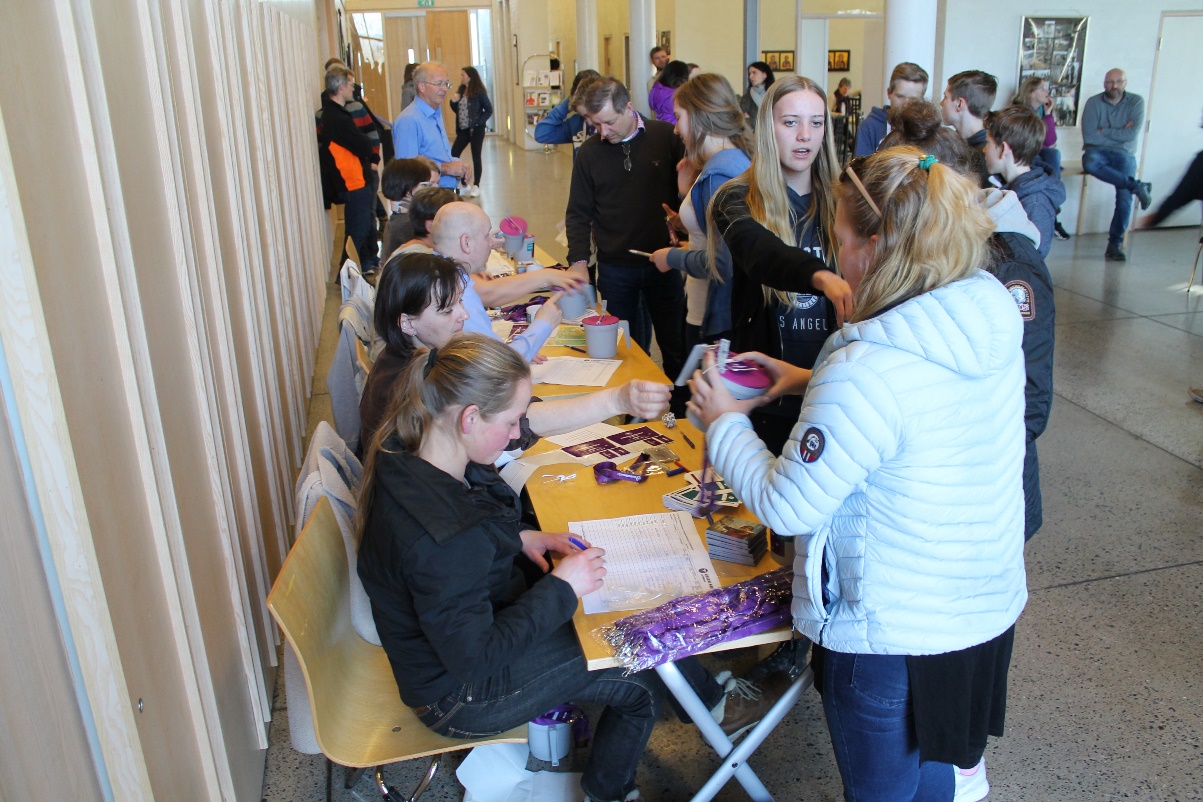 Påske i kirken
Barnekoret har konsert med Dina fra MGPjr
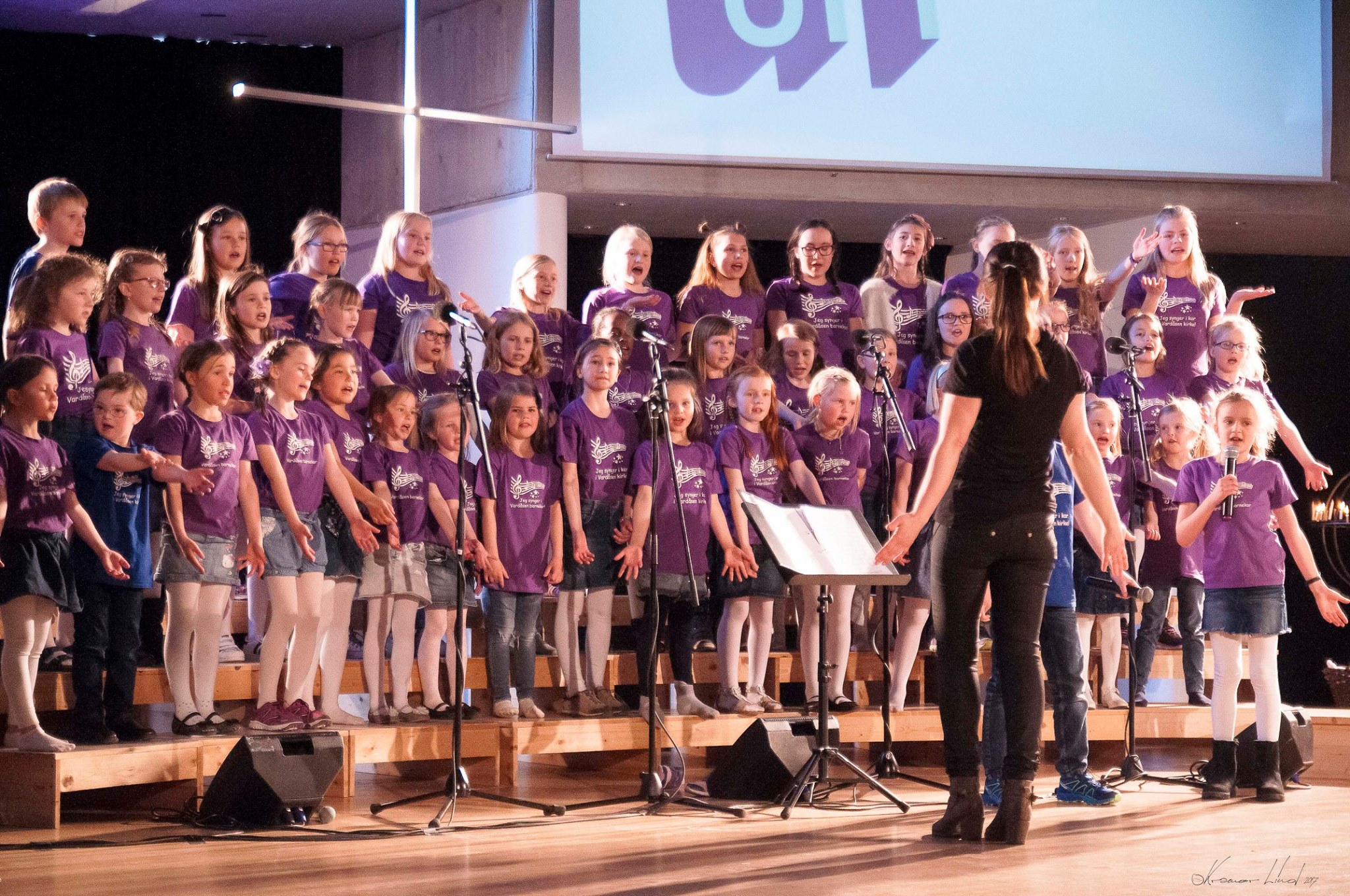 Frivillige ordner opp!Prosjektoren trenger førstehjelp!      Vinduene  trenger vannbrett
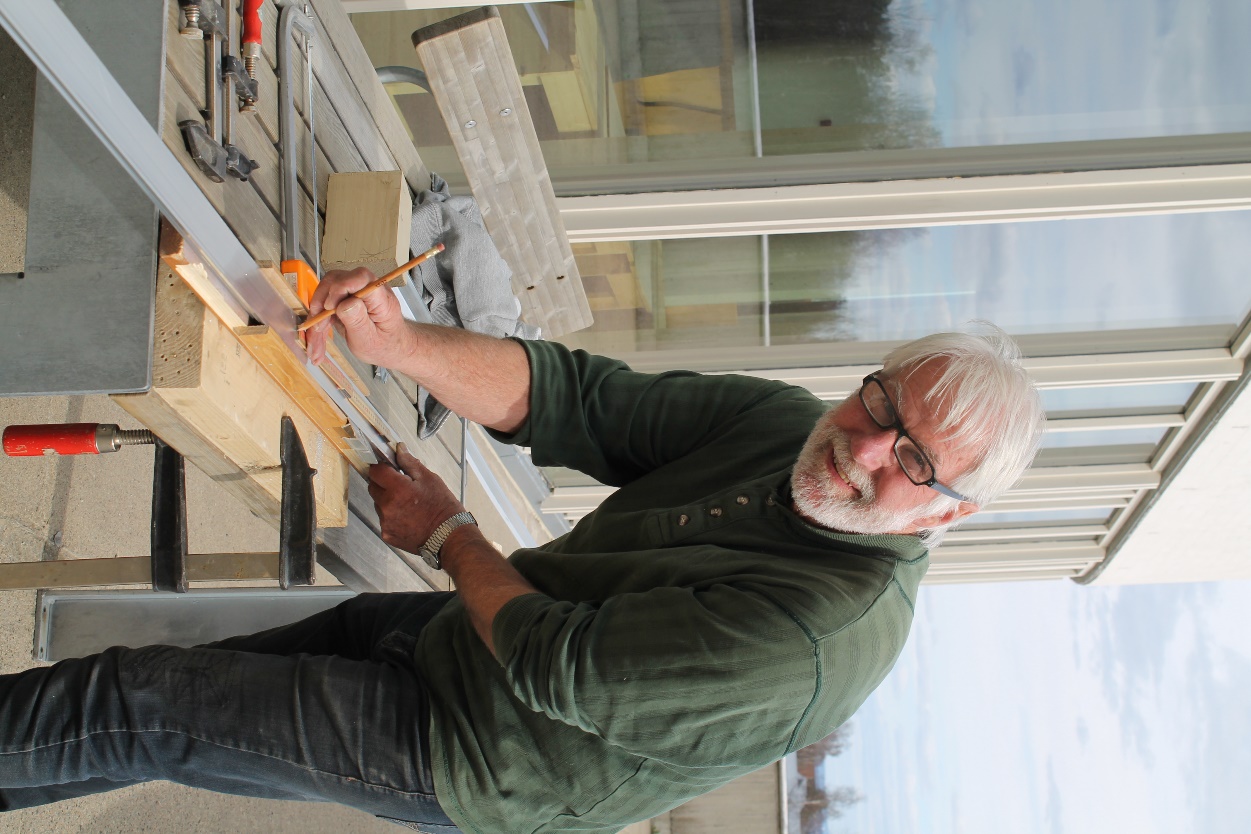 Drop in dåp
Kirkene i Asker inviterte til drop in dåp i Asker kirke.
8 barn og voksne benyttet seg av tilbudet.
BABYSANG 20 x PR. ÅRHer er deltagerne for skoleåret 2016/2017
Vår 2017
Høst 2016
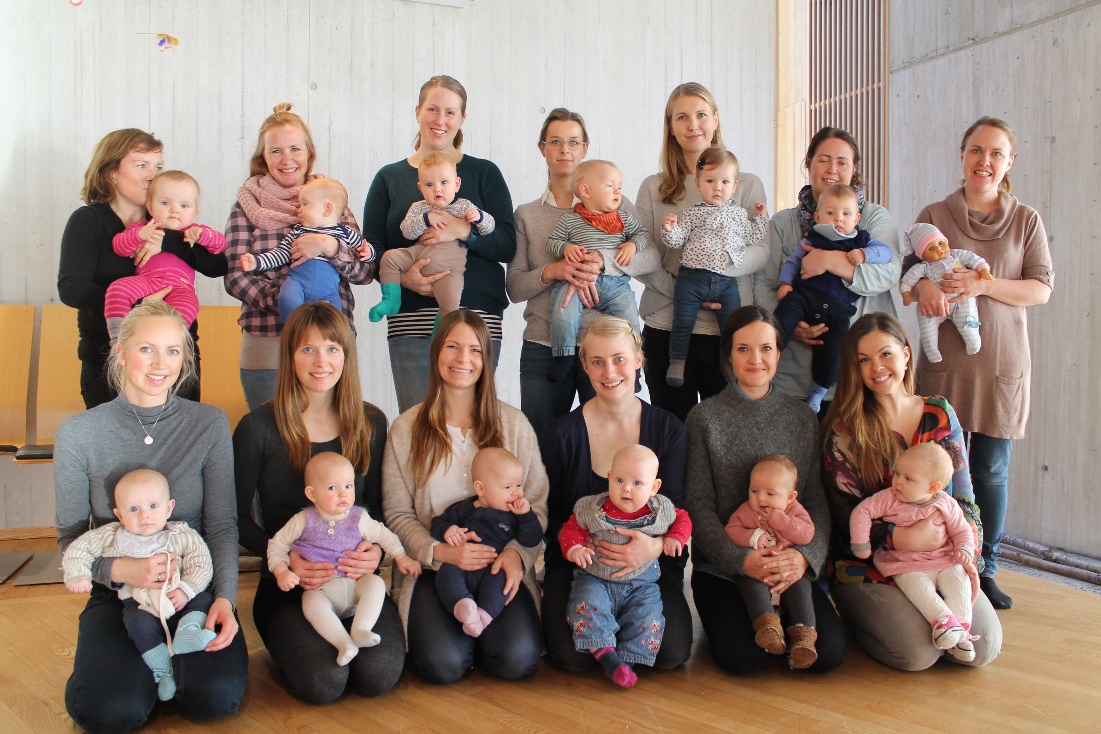 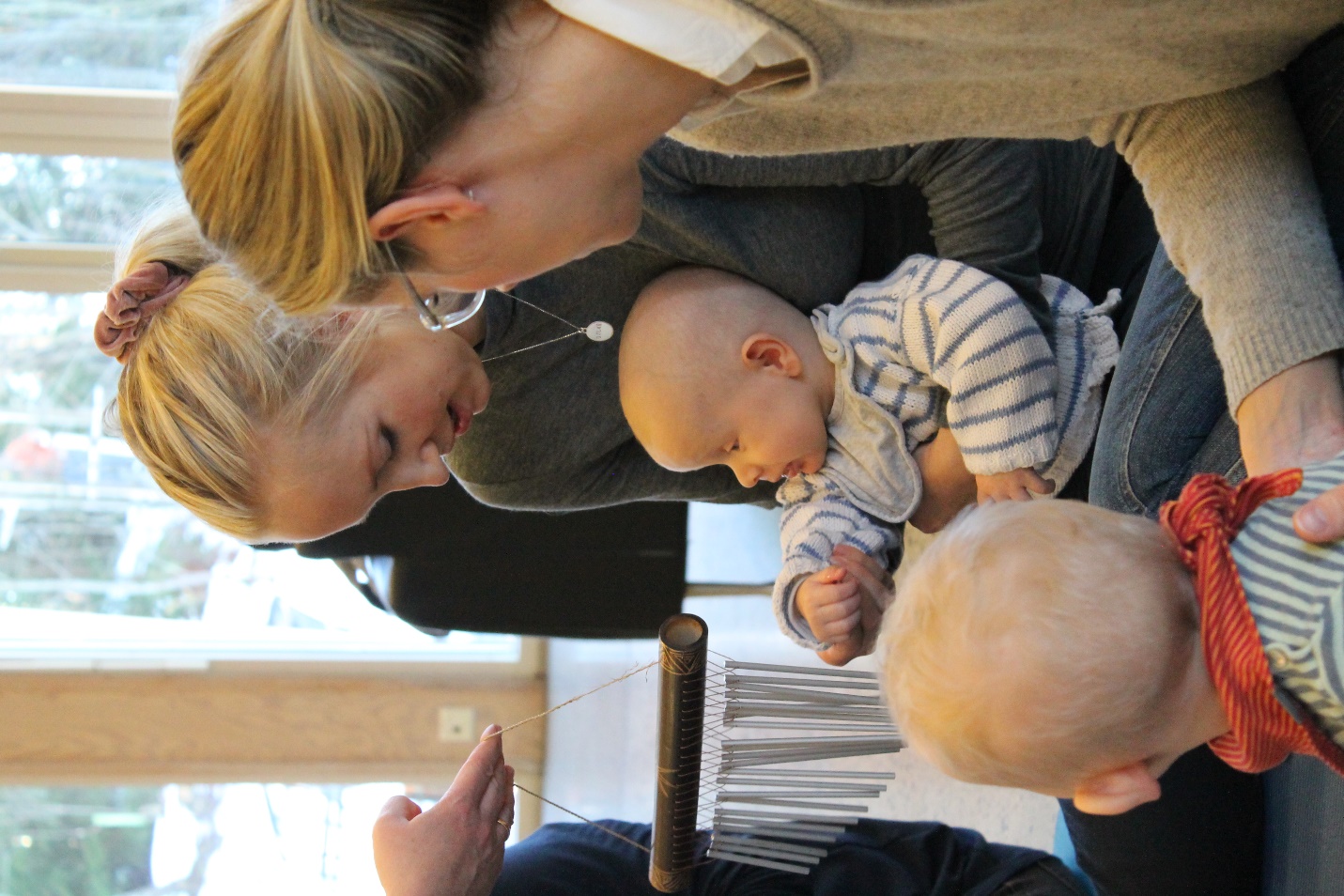 ASKERSPEIDERNE
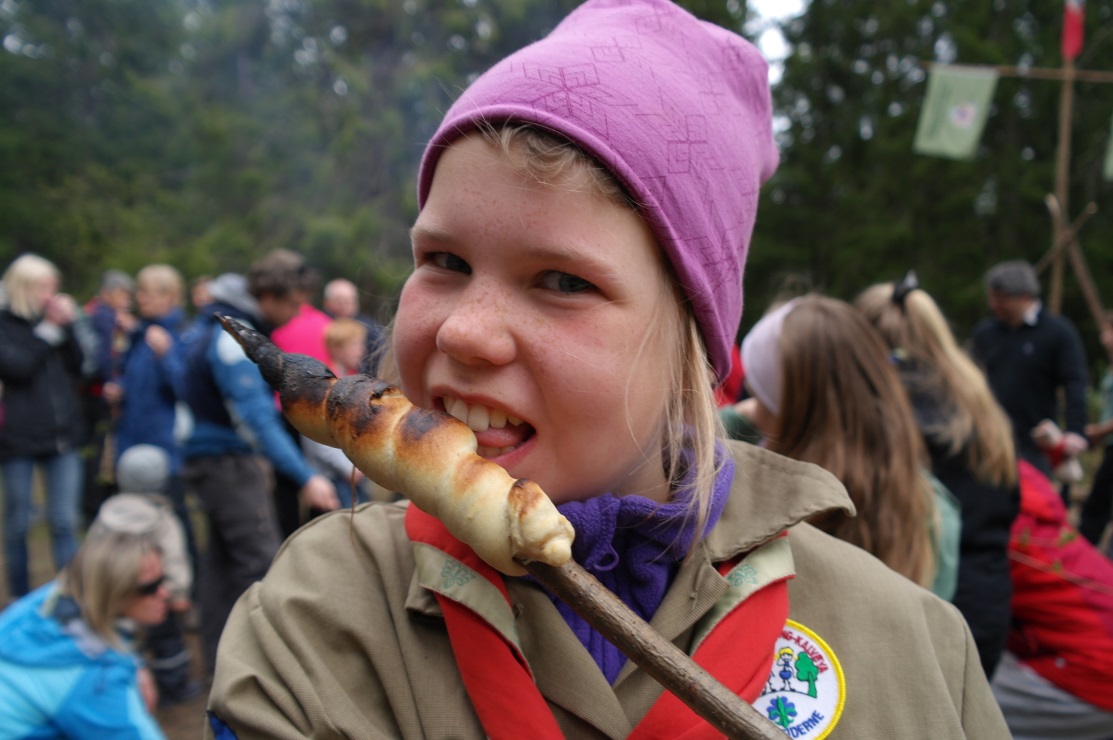 Dugnad – stolene fornyes!
Martin Luther 500 års jubileum
Det blir mye fokus på dette jubileet til høsten
Besøk fra Lunden kloster på torsdagstreff
Noen av de trofaste på torsdagene
Mange koser seg på torsdagskaffe!
Stupsletta 21. maiSamarbeid med Askerspeiderne, Borgen oldis og turistforeningen
Kjekke Askerspeidere
Jubilantfest juni 2017
Frans av Assisivåren 2017Hagaløkka og Vardåsen skoler på besøk
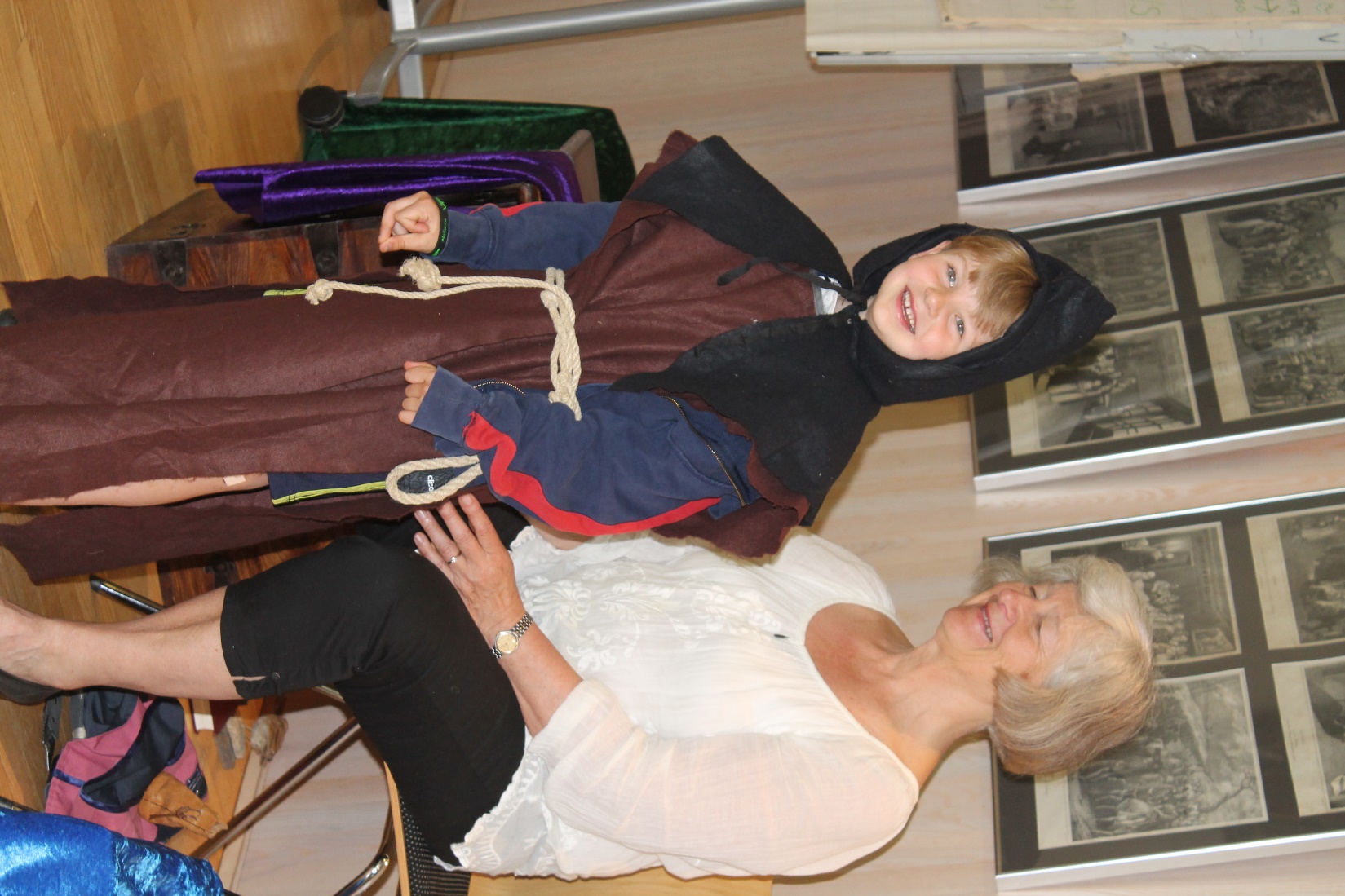 Fortelling om dåp i Engelsrud barnehage
Feiring av kirkens bursdag – pinseni Engelsrud barnehage
BRUKTMARKED Hva skjer til høsten med det flotte bruktmarkedet vårt???
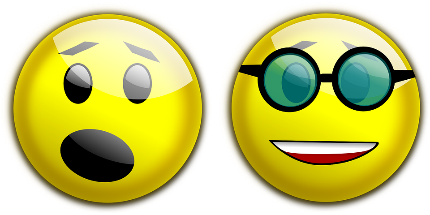 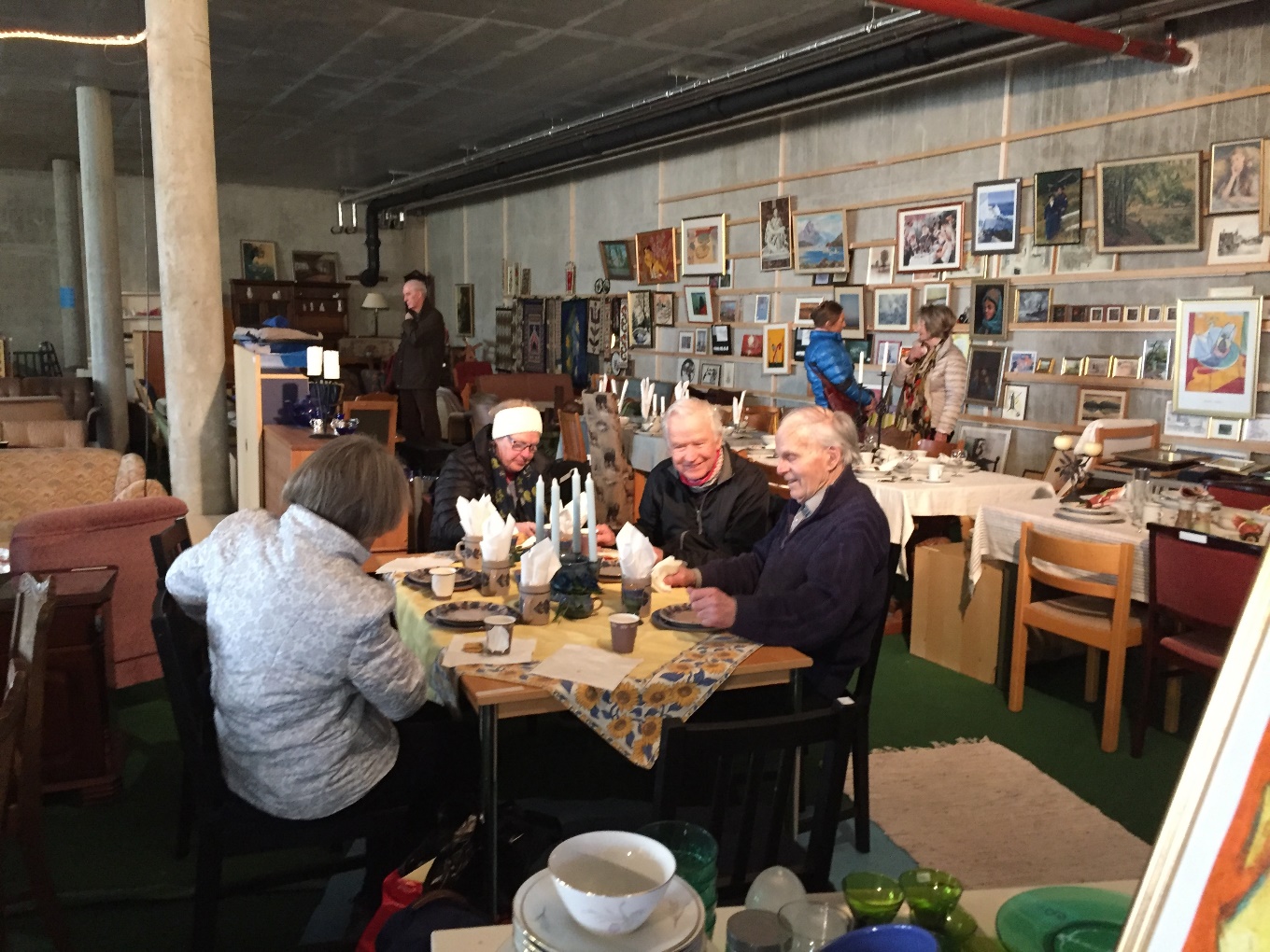 BRUKTMARKEDGENERALEN
En trofast gjeng som har gjort og gjør en kjempejobb i bruktmarkedet!
Det har vært 700 gudstjenester og 700 dåp i Vardåsen kirke siden kirken ble tatt i bruk i 2004  t.o.m. pinse 2017. Tall fra Kjell Martin Moksnes.
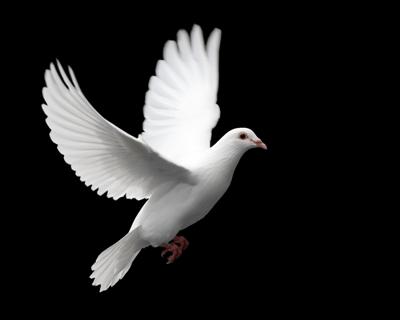 SAMTALER
VIELSE
SORG
SYKDOM
ENSOMHET
VANSKELIG TID
DÅP
BEGRAVELSE
MEDARBEIDERE
SORGGRUPPE
DIALOGGRUPPE
Kirkens feltarbeid   Et viktig arbeid for noen av de som sliter mest med livet sitt
KIRKENS NØDHJELPVÅRT INTERNASJONALE DIAKONALE ARBEID ER TILSTEDE VED INTERNASJONALE KATASTROFER OG VED LANGSIKTIG ARBEID.I NEPAL ER VI TILSTEDE MED VANN OG LATRINER
UTVALG
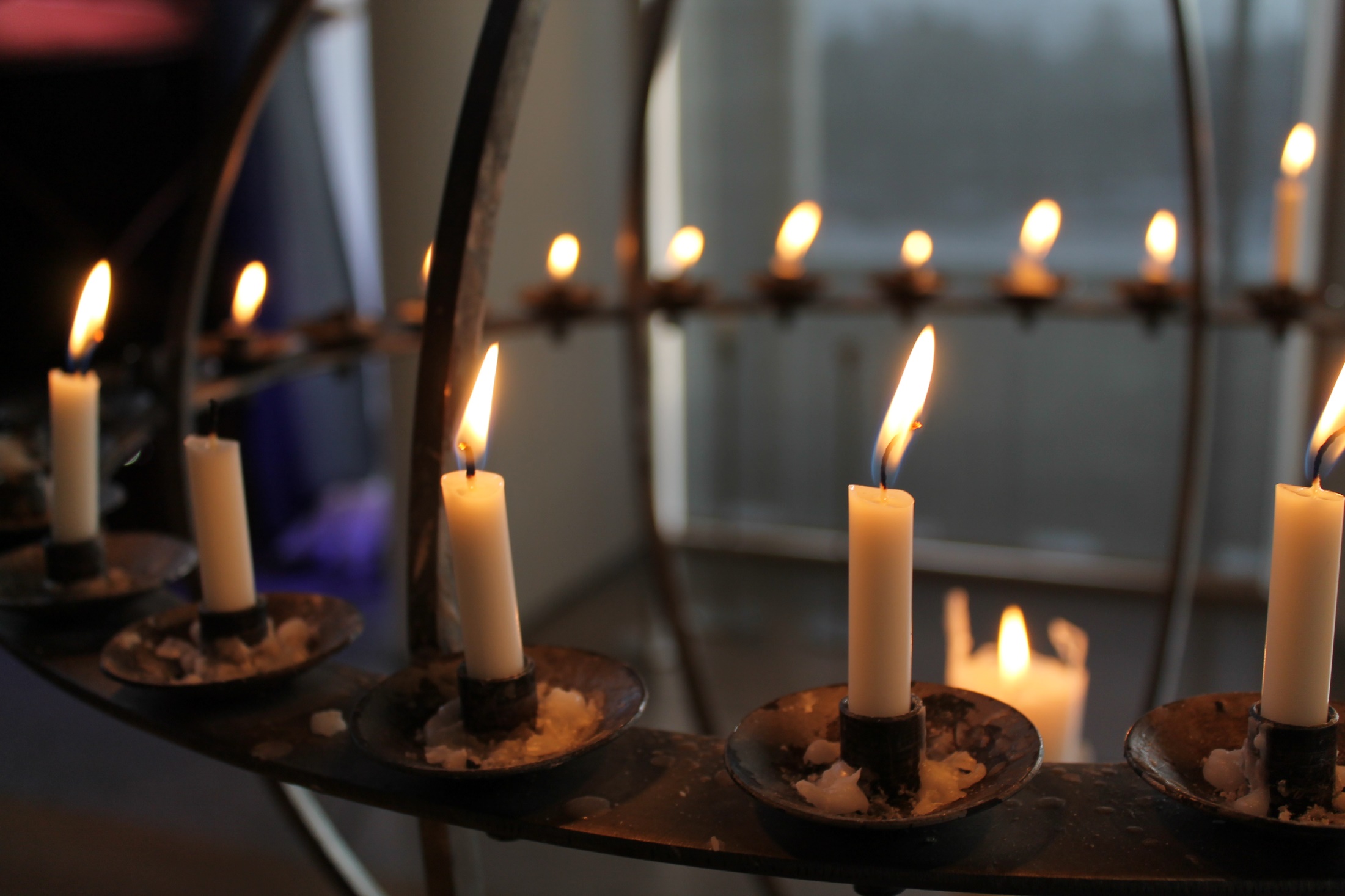 MENIGHETSRÅD
EIENDOMSUTVALG
DIAKONIUTVALG
GUDSTJENESTEUTVALG
TROSOPPLÆRINGSUTVALG
ORGELUTVALG
STYREMØTER
JULEMARKEDSKOMITE
4 MENIGHETSBLADTAKK TIL ALLE DERE SOM HJELPER TIL MED Å DELE UT BLADENE!
OFFER 2016
100.295 TIL ANDRE FORMÅL
118.095 TIL EGET FORMÅL
117.800 i GIVERTJENESTE
INNSAMLET BELØP TIL ORGEL GJENNOM DE SISTE ÅRENE:  837.896,-  MÅLET ER 900.000

Bruktmarkedet: 143.950,-
TAKK
TIL ALLE SOM BIDRAR MED SMÅ OG STORE OPPGAVER

SAMMEN
SKAPER VI MYE!